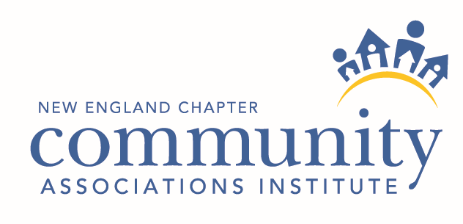 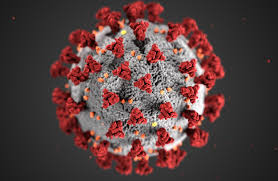 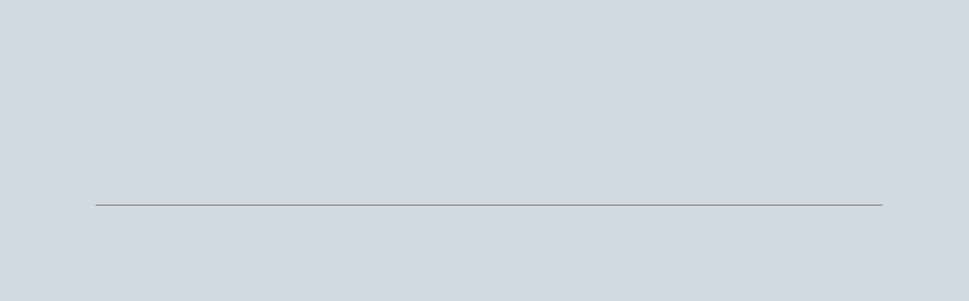 A Year of the Pandemic: Lessons Learned 
For Community Associations
Scott J. Eriksen, Esq.
Perkins & Anctil, P.C.
A Special Thank You to our Program Sponsors
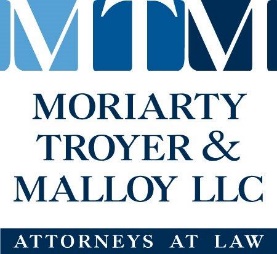 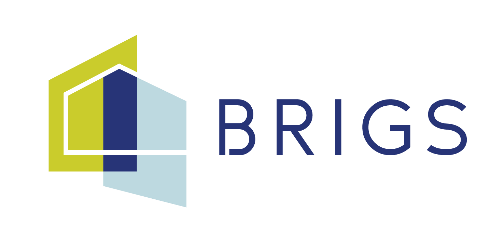 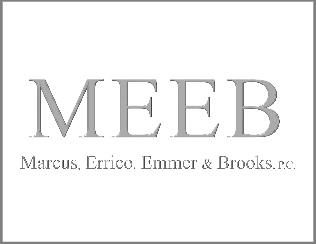 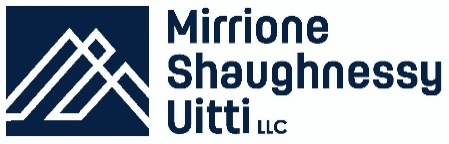 Introduction
2020 has been, and likely will forever be, defined by the global pandemic that has impacted all of us in some way over the past year. 
The spread of the virus has taken (and, as of this writing, continues to take) a severe toll on human life, activity and productivity. There is a light at the end of the tunnel, but most agree that we are not yet out of the woods.
As we look back at past months, and forward to the future, we are forced to reckon with the impact that COVID-19 has had, and may continue to have on our community associations. 
We’ve all learned lessons from this, and we hope that we can use this information to identify some of the best practices for how to plan for the future.
[Speaker Notes: Use the background points to post details that are not common knowledge, or that the audience will need to understand the context of the speech.
-Do not read these main points from the PowerPoint, instead elaborate on these points during the speech.]
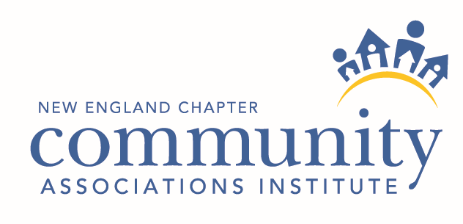 Managing Common Areas and Assessments
Common facilities are, for many people, one of the driving factors in choosing community association life over single-family living.  
Amenities such as pools, fitness facilities, clubhouses and other such elements provide value and utility to community residents. 
Unfortunately, as was the case for many business and life activities, the use of community association common areas was nothing like normal this year.
Many of our clients faced considerable challenges associated with how to mitigate the spread of the virus at their communities, and how to comply with government directives or recommendations.
[Speaker Notes: Use the background points to post details that are not common knowledge, or that the audience will need to understand the context of the speech.
-Do not read these main points from the PowerPoint, instead elaborate on these points during the speech.]
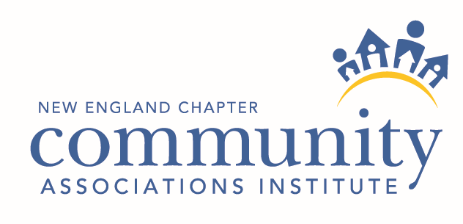 Common Areas - Open or Closed?
Obviously, the primary focus for all of our clients over the past months has been the health and safety of their communities. 

Board members have fiduciary obligations to their communities to maintain and control the common areas in a safe condition and manner.  

While we do not believe that boards have an obligation to protect residents against all hazards, certain case law suggests that boards and agents may have duties to address known or suspected threats in a reasonable fashion. 

As such, it is incumbent upon boards, in the exercise of their duty of care, to adhere to all “best practices” and guidance from federal, state and local authorities in connection with any reopening policies.
[Speaker Notes: Use the background points to post details that are not common knowledge, or that the audience will need to understand the context of the speech.
-Do not read these main points from the PowerPoint, instead elaborate on these points during the speech.]
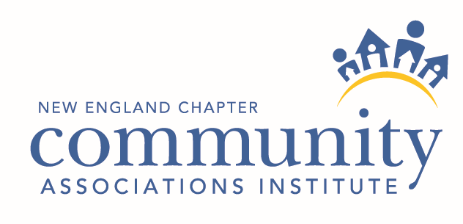 Can We Open? Should We Open?
Unfortunately, compliance with government directives was/is neither a simple nor certain task, as guidance changes frequently.  

This fluidity imposes cost and administrative burden on boards, as it means they must continue to monitor any updates or modifications to recommended protocol to ensure compliance.  

It is clear that any communities who opt to open their common amenities in compliance with the existing guidance from authorities will incur costs in doing so.

Obviously, staffing for this purpose, and implementing the rules designed to ensure compliance with the guidance, as well as the costs of cleaning, signage and sanitization materials must all be considered.
[Speaker Notes: Use the background points to post details that are not common knowledge, or that the audience will need to understand the context of the speech.
-Do not read these main points from the PowerPoint, instead elaborate on these points during the speech.]
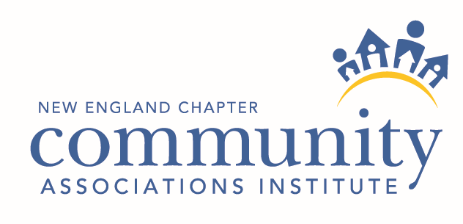 The Costs of Opening
For many communities, the “cost-benefit” analysis of opening under the restrictions/guidance weighed in favor of restricting access and keeping facilities closed.

This, understandably, created friction for many of our clients. We often faced questions about the legality of closures, and the obligation of owners to continue to pay assessments, etc.

In addition to the practical costs of opening, many clients were also concerned about the risks of liability, and attendant costs associated with claims for damages.
[Speaker Notes: Use the background points to post details that are not common knowledge, or that the audience will need to understand the context of the speech.
-Do not read these main points from the PowerPoint, instead elaborate on these points during the speech.]
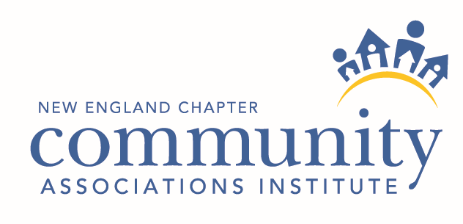 Liability for Associations?
The state of the law regarding liability related to the exposure to COVID-19 is evolving.  At this point, in the absence of clear and direct precedent, it is difficult to opine with certainty on the potential liability that boards or managers may face if a resident is exposed to COVID-19 from residents, guests or vendors allowed on the condominium property.  
Some jurisdictions (but as of this writing, none in New England) have adopted legislation to limit association liability for COVID-related claims.
In the absence of statutory protection, we have to analyze risk under common law theories.
Generally speaking, we advised clients that it would be difficult for an individual to succeed on a claim against the association or management on account of a COVID-19 exposure for a few reasons.  
First, we believe it would be hard to prove, with certainty, that a particular individual was the source of exposure in most cases. A resident claiming that another resident or worker was the vector who exposed them to the virus would have to be able to demonstrate that by a preponderance of the evidence. While this may be possible under certain circumstances, it seems unlikely in most.
[Speaker Notes: Use the background points to post details that are not common knowledge, or that the audience will need to understand the context of the speech.
-Do not read these main points from the PowerPoint, instead elaborate on these points during the speech.]
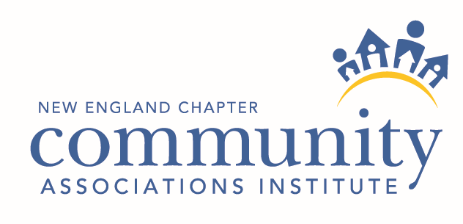 Liability for Associations?
Second, unless the Board knew or should have known of a specific risk it would be challenging for a plaintiff to meet the burden of proof necessary to establish negligence claims in the normal course.  
Notwithstanding the above, there is a difference between the risk of a claim and the risk of liability.  
A claim is an attempt to impose liability for alleged damages, where liability is the obligation to pay for or otherwise be accountable for the damages.  
Even if the risk of liability is low, the risk of claims should not be ignored. While the association may prevail in any ensuing litigation resulting from these claims, the costs, time, frustrations and uncertainty associated with them must be considered in weighing the risks.
This is particularly important in COVID-related claims since the likelihood of insurance defense coverage is extremely low or zero.
[Speaker Notes: Use the background points to post details that are not common knowledge, or that the audience will need to understand the context of the speech.
-Do not read these main points from the PowerPoint, instead elaborate on these points during the speech.]
Financial Hardship and Assessments
Many Americans have suffered serious financial hardship as a result of the pandemic, and a number of our clients have raised questions regarding whether residents are entitled (or should be entitled) to a reduction in common area fees on account of the fact that certain common amenities remain closed.  

The answer to this question is, unfortunately, no. 
 
Condominium assessments have been called the “life blood” of community organizations.

While assessment collection and lien enforcement rights vary from state to state, our messages have been largely the same to all Board members regarding the importance of keeping current with assessments.
[Speaker Notes: Use the background points to post details that are not common knowledge, or that the audience will need to understand the context of the speech.
-Do not read these main points from the PowerPoint, instead elaborate on these points during the speech.]
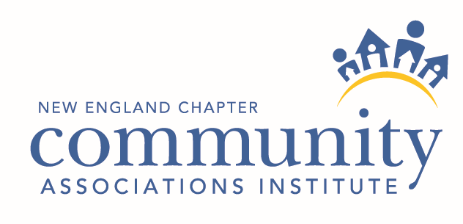 The Importance of Assessments
Monthly assessments are, for most condominium associations, the sole source of revenue, and are thus critical to ensuring that the association can meet its financial obligations in any given time period.  

Every unit owner in an association shares a common interest in ensuring that the association is financially healthy (that is, able to meet its bills, establishing a sufficient reserve, etc.) as this status is important to potential purchasers and lenders, and thus has a direct impact on every owner’s investment.  

Also, if any one individual does not pay his or her assessment, and that assessment is left unaddressed, the burden effectively falls on all other residents to make up the difference.
[Speaker Notes: Use the background points to post details that are not common knowledge, or that the audience will need to understand the context of the speech.
-Do not read these main points from the PowerPoint, instead elaborate on these points during the speech.]
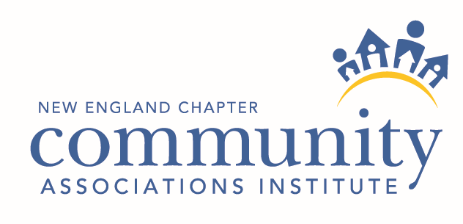 Notes on Assessments
The obligation to pay common area fees is an independent obligation, set by statute and the governing documents, and is not dependent upon either access to or use of common amenities. In fact, under Massachusetts and New Hampshire law, the obligation to pay condominium fees continues even if the unit ceases to exist (for example, a casualty loss such as a fire).  

If the Board is faced with requests from owners who are having financial hardships, we recommend that you work with individuals on a case-by-case basis to see if accommodations in the way of payment plans or payment deferrals may help. 

Boards should work with counsel to protect their lien rights and safeguard against greater losses.
[Speaker Notes: Use the background points to post details that are not common knowledge, or that the audience will need to understand the context of the speech.
-Do not read these main points from the PowerPoint, instead elaborate on these points during the speech.]
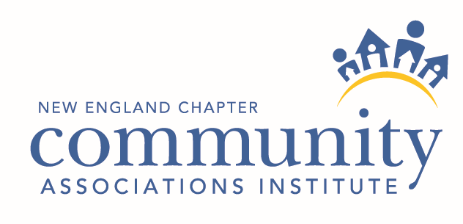 Projects and Contracts
Over the course of the pandemic, many associations had to decide whether and how to proceed with planned maintenance, repair or other capital projects in light of the new restrictions on congregation, travel and work.
During the worst of times, we advocated postponing unnecessary work until conditions improved, and suggested that it may be necessary to renegotiate contracts (presently and in the future). 
The reasons for this, beyond the obvious government directives and health and safety measures, related also to contractor solvency, material availability and cost and other economic or financial considerations. We advised our clients only to proceed with orders or contracts if they are confident in the ability of the vendor/contractor to honor their obligations.
[Speaker Notes: Use the background points to post details that are not common knowledge, or that the audience will need to understand the context of the speech.
-Do not read these main points from the PowerPoint, instead elaborate on these points during the speech.]
Early on in the pandemic, government directives presented a major obstacle to some projects. These mandates were often changing weekly in response to the spread of the virus, and certain construction activities were deemed “essential” or not. Generally speaking, work necessary for maintaining the safety, sanitation and essential operation of residential structures remained “essential” – but not all projects clearly fall into that category.
As with common amenities, health and safety was the top priority for our clients, and many associations deferred non-essential projects. Boards also had to be mindful that if planned work is going to require municipal or state permits, inspections or oversight, it would be prudent to confirm with these authorities in advance whether they have the capacity and capability to conduct inspections/oversight in the time period contemplated in the contract documents.
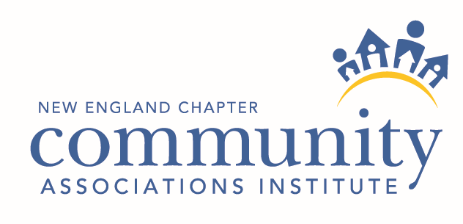 Projects and Contracts
Early on in the pandemic, government directives presented a major obstacle to some projects. 
These mandates were often changing weekly in response to the spread of the virus, and certain construction activities were deemed “essential” or not. 
Generally speaking, work necessary for maintaining the safety, sanitation and essential operation of residential structures remained “essential” – but not all projects clearly fall into that category.
As with common amenities, health and safety was the top priority for our clients, and many associations deferred non-essential projects. Boards also had to be mindful that if planned work is going to require municipal or state permits, inspections or oversight, it would be prudent to confirm with these authorities in advance whether they have the capacity and capability to conduct inspections/oversight in the time period contemplated in the contract documents.
[Speaker Notes: Use the background points to post details that are not common knowledge, or that the audience will need to understand the context of the speech.
-Do not read these main points from the PowerPoint, instead elaborate on these points during the speech.]
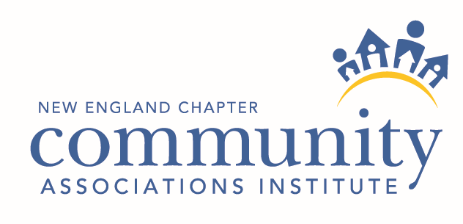 Key Contract Provisions
Boards and managers should work with counsel to ensure that vendor/contractor agreements contain appropriate provisions and protections for the community, including: 

Indemnification: Indemnification clauses help to mitigate the risk of liability to owners/associations. We advise clients to review these provisions and ensure they are sufficiently robust to protect the association from claims unrelated to any negligence or misconduct on the part of the association or its agents.
 
Termination: Boards should have a right to terminate a contract for convenience if it appears that the state of world, national or local events present a threat of loss to the community if the contract remains in force. While many contractors are resistant to these provisions, they can be drafted in an equitable fashion by providing that the contractor is paid for all work performed and materials supplied. At a minimum the Board should have the right to terminate for cause if the contractor does not perform as agreed.
 
Insurance: Boards should ensure that the contract requires the contractor to obtain and maintain appropriate insurance coverage, and certificates of insurance should be provided to the association before any work begins.
[Speaker Notes: Use the background points to post details that are not common knowledge, or that the audience will need to understand the context of the speech.
-Do not read these main points from the PowerPoint, instead elaborate on these points during the speech.]
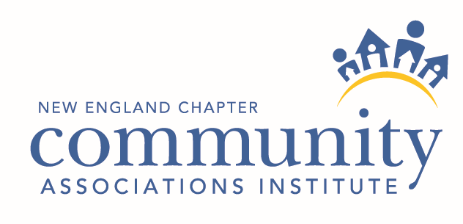 Key Contract Provisions - Continued
Schedules of Work / Timing: Boards should carefully consider and describe the expectations regarding project timing and, if necessary, incorporate penalties for late delivery/performance.

Compliance with Applicable Safety Requirements: Contracts should be drafted to include language requiring the contractor to comply with all federal, state and local regulations regarding the use of personal protective equipment, etc.  This cost should, in most cases, be borne by the contractor or negotiated.
 
Performance/Payment Bonds: In addition, boards may also want to consider securing payment or performance bonds in connection with planned projects.  While this may add to the project cost, bonds provide an important security measure for the association in the event that a contractor is unable or unwilling to complete a project. 

The scope of a project and other factors will come into play when determining how best to approach each of these provisions, but the Board should think about these elements, and work with counsel, to protect the community against risk.
[Speaker Notes: Use the background points to post details that are not common knowledge, or that the audience will need to understand the context of the speech.
-Do not read these main points from the PowerPoint, instead elaborate on these points during the speech.]
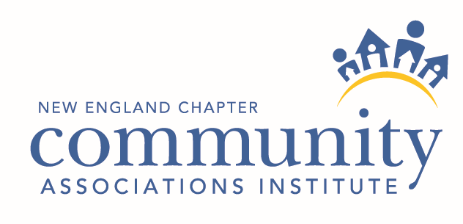 Governance Matters – Meetings? What Meetings?
Obviously, one of the major challenges for our community association clients this year was how to handle meetings (both owner and Board meetings). Zoom™ and other tech platforms suddenly became everyday tools, and not just for business purposes.  
These electronic platforms certainly have their virtues, and have allowed everyone to conduct a significant amount of business that may otherwise have been impossible, but they are not perfect substitutes for in-person meetings.  A number of our clients expressed this, and look forward to a return to face-to-face events.  
Legally, electronic meetings still present some questions, and action taken at a “virtual meeting” may be subject to challenge.
Some states have statutes which expressly allow electronic meetings. Massachusetts does not expressly allow electronic meetings, but there is helpful case law and, arguably, emergency directives that support the use of electronic platforms.  
New Hampshire  law (RSA 356-B:37-b) states that when “the declaration or bylaws provides, the association, committees thereof, and the board of directors may meet by telephonic, video, or other conferencing process, provided that the requirements of RSA 356-B:37-c are also met.”
[Speaker Notes: Use the background points to post details that are not common knowledge, or that the audience will need to understand the context of the speech.
-Do not read these main points from the PowerPoint, instead elaborate on these points during the speech.]
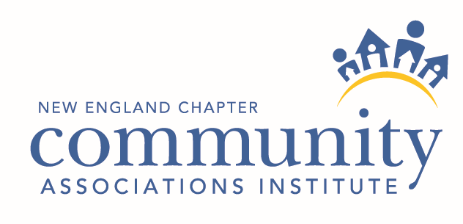 Voting – Electronically and By Mail
While they often go hand in hand, meetings and voting on association business can be separate undertakings.  
For example, in the case of adopting amendments to governing documents, a meeting may or may not be necessary, though a vote (or written consent) is almost always a requirement.  
It is useful for associations to be able to avail themselves of a vote by mail or even electronic platform as an expedient and effective alternative to in-person business for certain matters.
In some cases, we have also utilized directed proxy ballots to have “meetings of one” whereby a single person is designated as proxy holder so as to satisfy quorum and voting requirements.  However, boards must check their governing documents and statutory provisions regarding the use of proxies before taking this approach.
The most effective course of action for many associations is to look at amending the governing documents to expressly permit electronic or mail-in voting. 
Note that NH permits voting by ballot under RSA 356-B:39-a.
[Speaker Notes: Use the background points to post details that are not common knowledge, or that the audience will need to understand the context of the speech.
-Do not read these main points from the PowerPoint, instead elaborate on these points during the speech.]
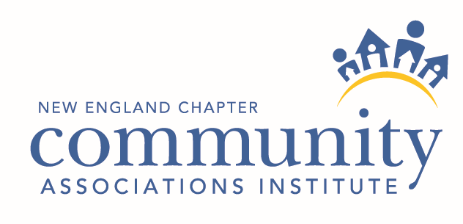 Rules and Enforcement
Many of our clients this year inquired about whether it was necessary or prudent to adopt new rules to mitigate the risks associated with the virus (for example, mandatory mask usage in common areas, etc.).
In most cases, we did not believe that new, permanent rules were necessary.  
Instead, we suggested that our association clients remind all owners that they were expected to comply with applicable government guidance while in the common areas (by practicing appropriate social distancing, use of masks, etc.).
It can be challenging, at best, for boards and management to “police” all violations of guidance/directives, and appropriate discretion should be used in connection with enforcement.  Consistency and issues with selective enforcement can undercut community harmony and compliance.
[Speaker Notes: Use the background points to post details that are not common knowledge, or that the audience will need to understand the context of the speech.
-Do not read these main points from the PowerPoint, instead elaborate on these points during the speech.]
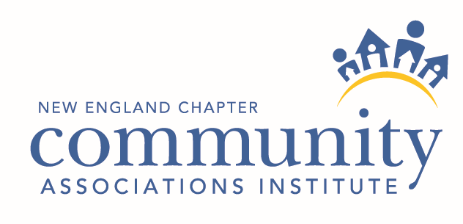 Key Takeaways
This year has been incredibly challenging as the pandemic has forced all of us – including community associations and managers – to change the way we operate.  
Health and safety of residents must inform the way you keep your communities operating, make necessary repairs, and maintain community spirit and involvement.  

Boards should strive to ensure that assessments are collected or, at the least, appropriate protections/measures are taken to preserve the financial health of the association.

Contracts should be prepared with the goal of mitigating an association’s risk or financial and physical loss.
 
Many governing documents date back years or decades, when the idea of video-conferencing was a subject of science fiction.  It would be worthwhile for communities to consider updating their governing documents to expressly permit and define the use of electronic meeting and voting platforms.
[Speaker Notes: Use the background points to post details that are not common knowledge, or that the audience will need to understand the context of the speech.
-Do not read these main points from the PowerPoint, instead elaborate on these points during the speech.]
Questions?
THANK YOU FOR PARTICIPATING
[Speaker Notes: Use the background points to post details that are not common knowledge, or that the audience will need to understand the context of the speech.
-Do not read these main points from the PowerPoint, instead elaborate on these points during the speech.]